Have You Not Read?
Obedience to GOD
“…have you not read in the book of Moses, in the burning bush passage, how God spoke to him, saying, I am the God of Abraham, the God of Isaac, and the God of Jacob?” (Mark 12:26)
We have a law
We can choose to keep it or disobey it
We know the consequences of disobedience
Have You Not Read?
God’s Established Law of the Old Testament
Adam and Eve
Don’t eat of the tree of Knowledge
Cain
Told how to properly sacrifice
Man Gathering Sticks
Keep the Sabbath Day Holy
Uzzah
Don’t Touch any Holy thing
Have You Not Read?
DISOBEDIENCE
An unwillingness to comply with the guidance of authority, especially a neglect of God’s will. In most every case of disobedience it becomes a matter of setting the desire of the flesh above the will of God!
1 Chronicles 13:10
“…and He struck him because he put his hand to the
ark; and he died there
before God.”
God’s Law Was Violated
Adam and Eve (Ate of the tree)
Cain (Sacrifice not according to God’s Word)
Man Gathering Sticks (Doing it on the Sabbath)
Uzzah (Touched the Holy Ark)
Numbers 15:36
“…all the congregation brought him outside the camp
and stoned him with
stones, and he died”
God’s Consequences for Disobedience
Adam and Eve - Death – separation from God,    	banished from the garden (Genesis 3:16-18, 24) 
Cain - Death – separation from God, sent to the	land of Nod (Genesis 4:10-13, 16)
Man Gathering Sticks – Stoned (Numbers 15:33-36)
Uzzah - Struck Dead (1 Chronicles 13:9-10)
God’s Established Law
of the New Testament
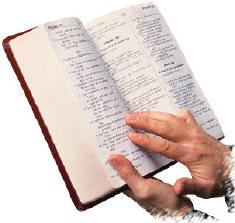 Man Must Obey God’s Established Laws Today
Singing
Ephesians 5:19; Hebrews 13:15
Violation:
Instruments, clapping, stomping, etc.

Worship in Spirit and Truth
John 4:24; 8:32
Violation:
Celebrating Christmas and Easter through special worship experiences and other additions not authorized
God’s Established Law
of the New Testament
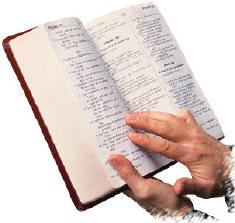 Man Must Obey God’s Established Laws Today
Women Not to Lead in the Assembly
1 Corinthians 14:34-35; 1 Timothy 2:11-15
Violation:
Women speaking in church, preaching, teaching adult Bible classes where men are present

Marriage, Divorce, and Remarriage
Matthew 19:9; Romans 7:2-3
Violation:
Divorced without scriptural reason and remarried
How Would YOU Respond?
The July 1996 edition of Christian Chronicle, a newspaper type of publication which purports to be an “international Newspaper for churches of Christ”, carried an article entitled “Minister’s Beliefs (A Special Report).”
1,200 random churches around the nation were surveyed.
348 “pulpit” ministers responded to the survey along with 138 “youth and education” ministers and 147 additional ministers (some retired) taken from a roster maintained by Abilene Christian University.
The following statistics were derived exclusively from the responses from the 348 “pulpit” ministers.
CHURCH OF CHRIST
Ministers’ beliefs about current issues:
CHURCH OF CHRIST
Ministers’ beliefs about current issues:
Don’t Be Surprised!
Let us resolve to study our Bibleand learn the law of God,the law we will be judged by!
HOLY
BIBLE
John 12:48
Therefore we must give the more earnest heed to the things we have heard, lest we drift away. For if the word spoken through angels proved steadfast, and every transgression and disobedience received a just reward, how shall we escape if we neglect so great a salvation, which at the first began to be spoken by the Lord, and was confirmed to us by those who heard Him,
Hebrews 2:1-3
“And you shall know the truth, and the truth shall make you free.” (John 8:32)